HEAT RELATED ILLNESSES
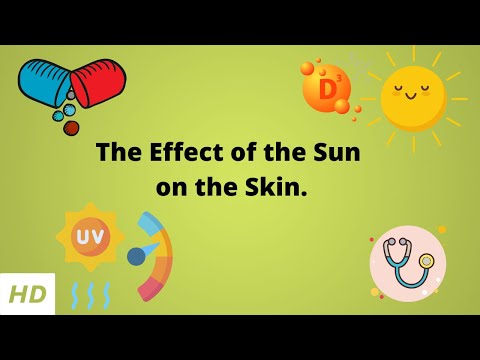 Heat Related Illnesses
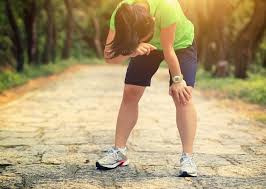 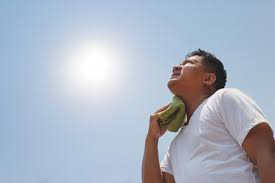 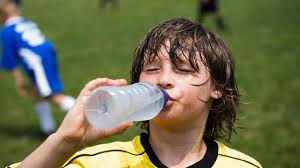 Heat Cramps
Heat Exhaustion
Heat Stroke
Heat cramps
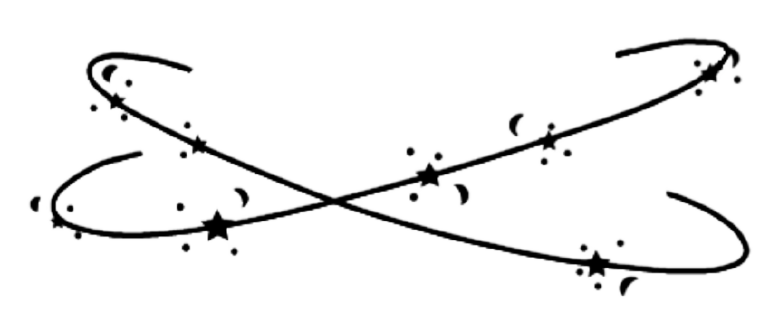 DEFINITION
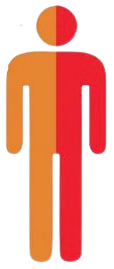 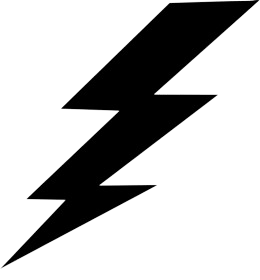 The rapid loss of water and salt in the body due to sweating. This process cause muscles to cramp during exercise
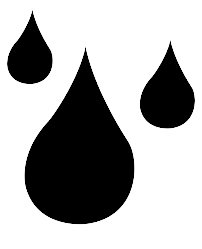 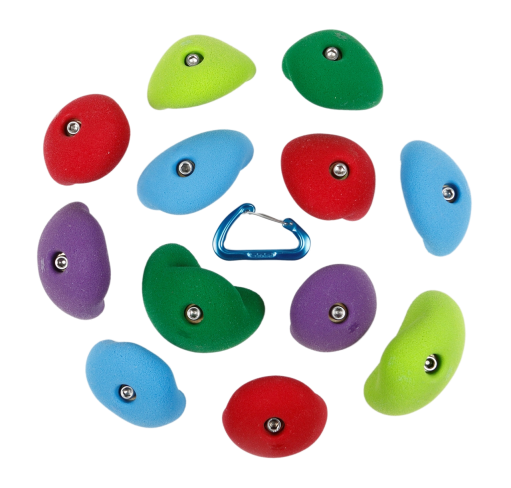 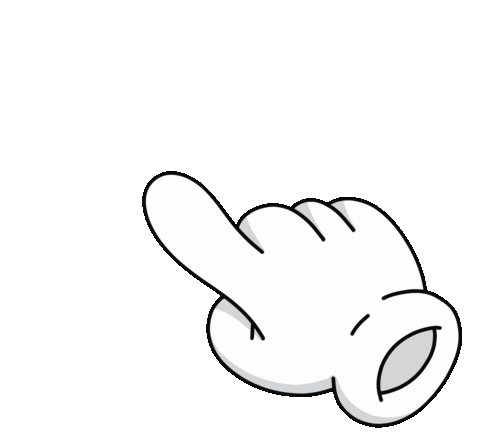 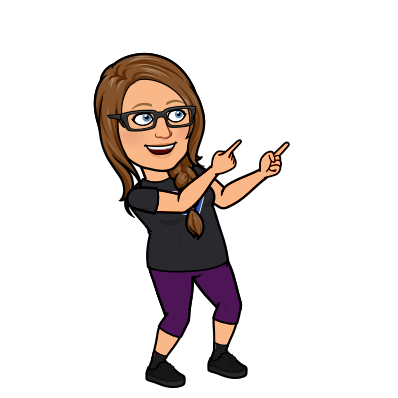 VIDEO
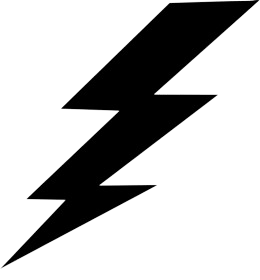 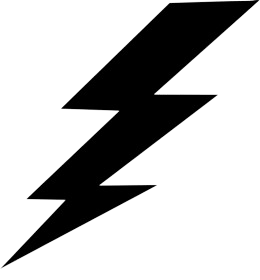 SYMPTOMS
TREATMENT
Stop and rest from activity
Drink small amounts of water slowly
Stretch and massage the muscle
EXCESSIVE SWEATING
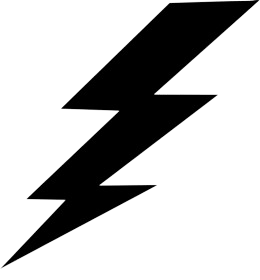 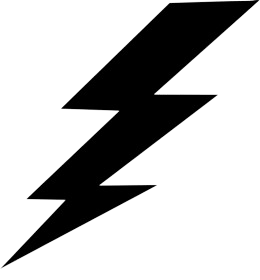 MUSCLE CRAMPS
HEADACHES
Heat EXHAUSTION
DEFINITION
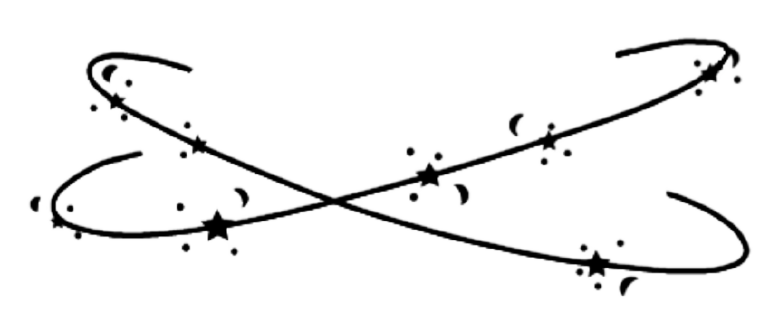 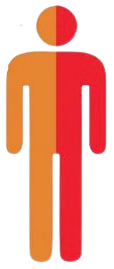 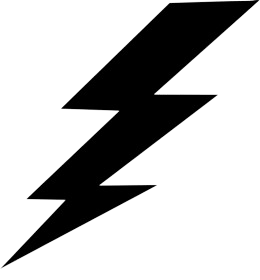 The process of the body shutting down due to excessive fluid loss due to overexertion in hot temps
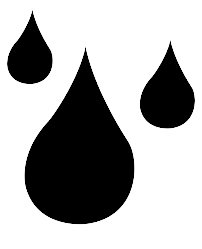 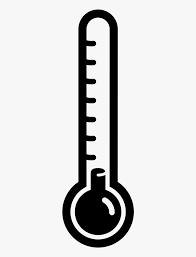 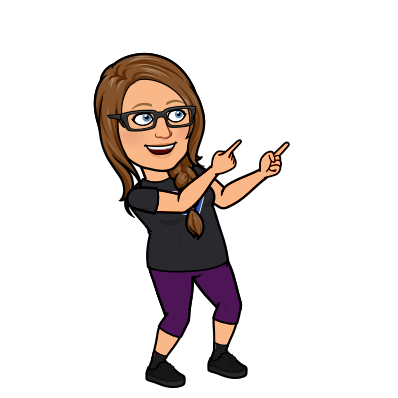 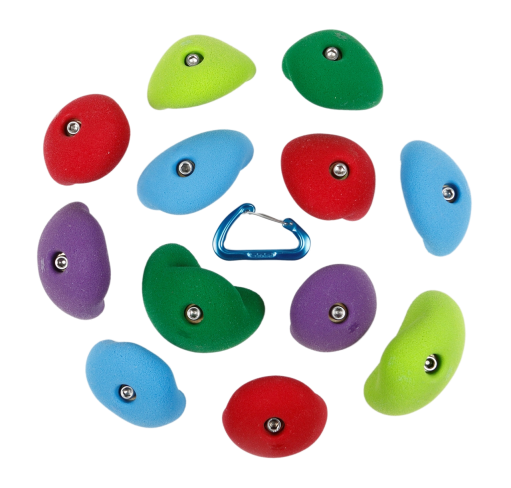 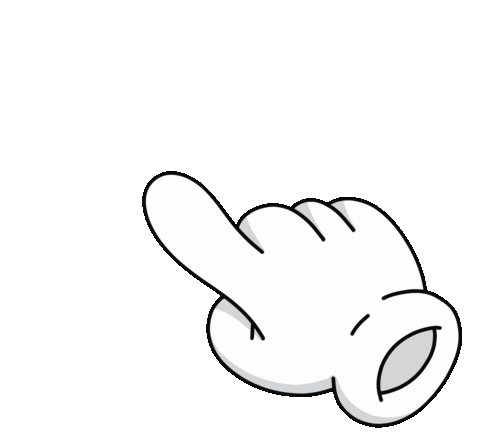 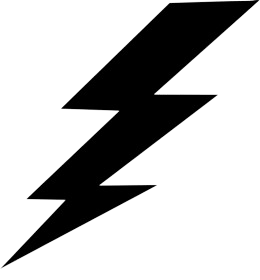 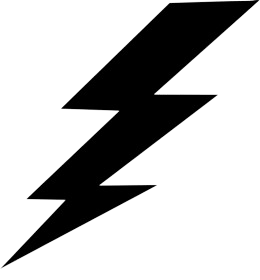 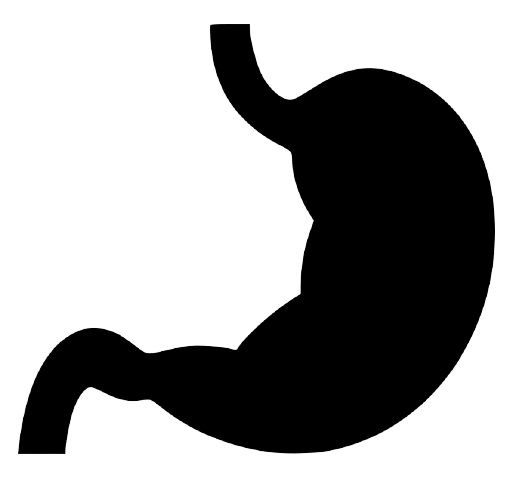 VIDEO
SYMPTOMS
TREATMENT
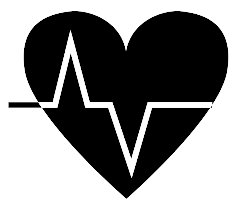 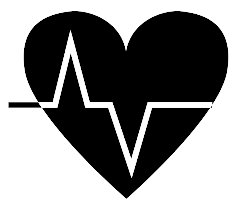 EXCESSIVE SWEATING
Get to a cool place and rest
Slowly sip water
Loosen clothing and apply wet cool towel
Call 9-1-1 if person refuses treatment or loses consciousness
FAINT/DIZZY
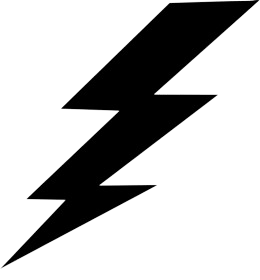 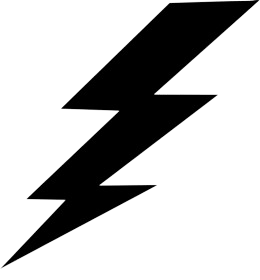 COLD/CLAMMY
MUSCLE CRAMPS
NAUSEA OR VOMITING
RAPID WEAK PULSE
Heat STROKE
DEFINITION
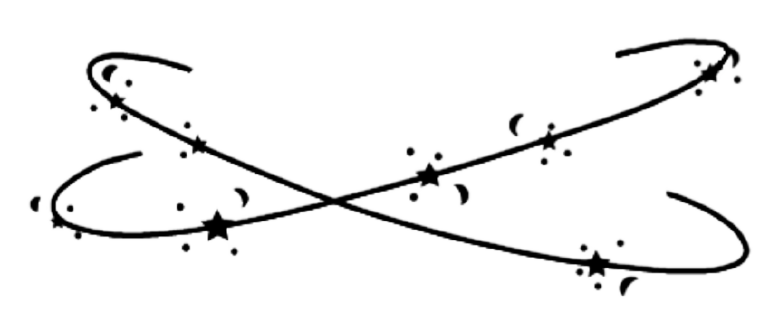 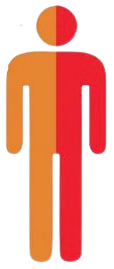 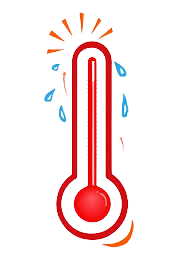 Heat stroke is the process of the body's cooling system shutting down.  The body can no longer cool itself.  It is life threatening.
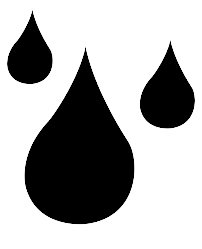 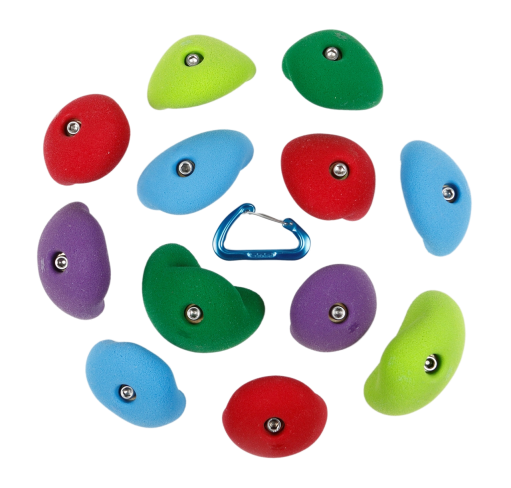 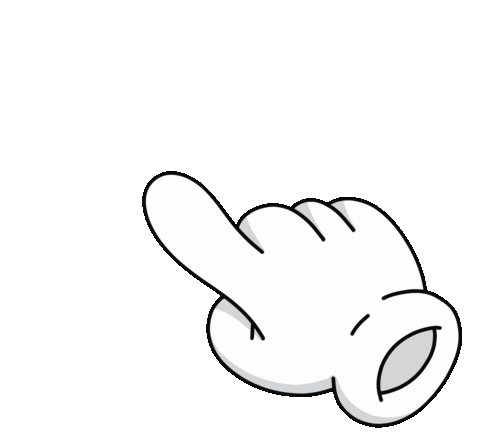 VIDEO
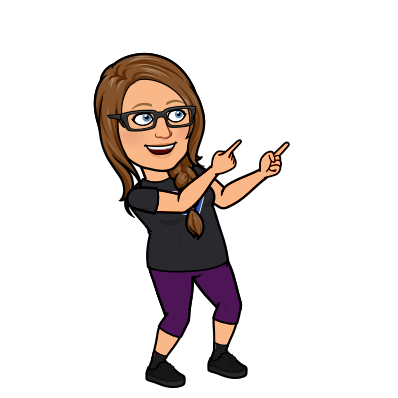 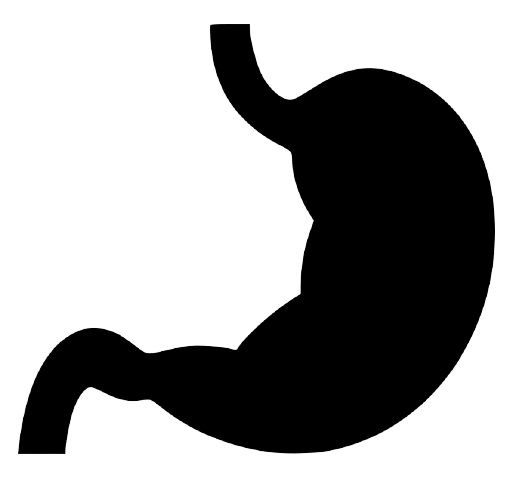 TREATMENT
SYMPTOMS
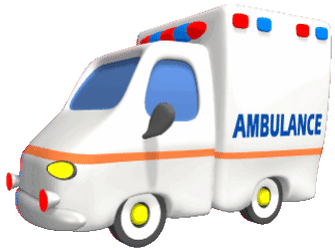 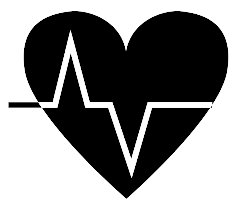 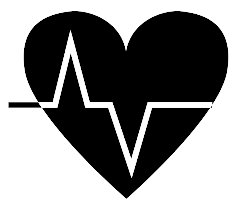 MAY LOSE CONSCIOUSNESS
CALL 9-1-1 immediately
Move to a cool location and cool the body with rats, ice packs, or fans
Monitor breathing
Lay  the victim down
NO SWEATING
BODY TEMP ABOVE 103
RED, HOT DRY SKIN
RAPID, STRONG PULSE
THROBBING HEADACHE
NAUSEA OR VOMITING
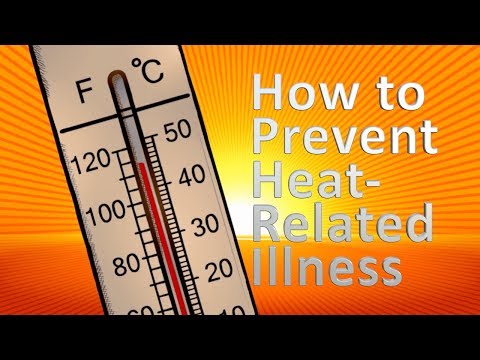 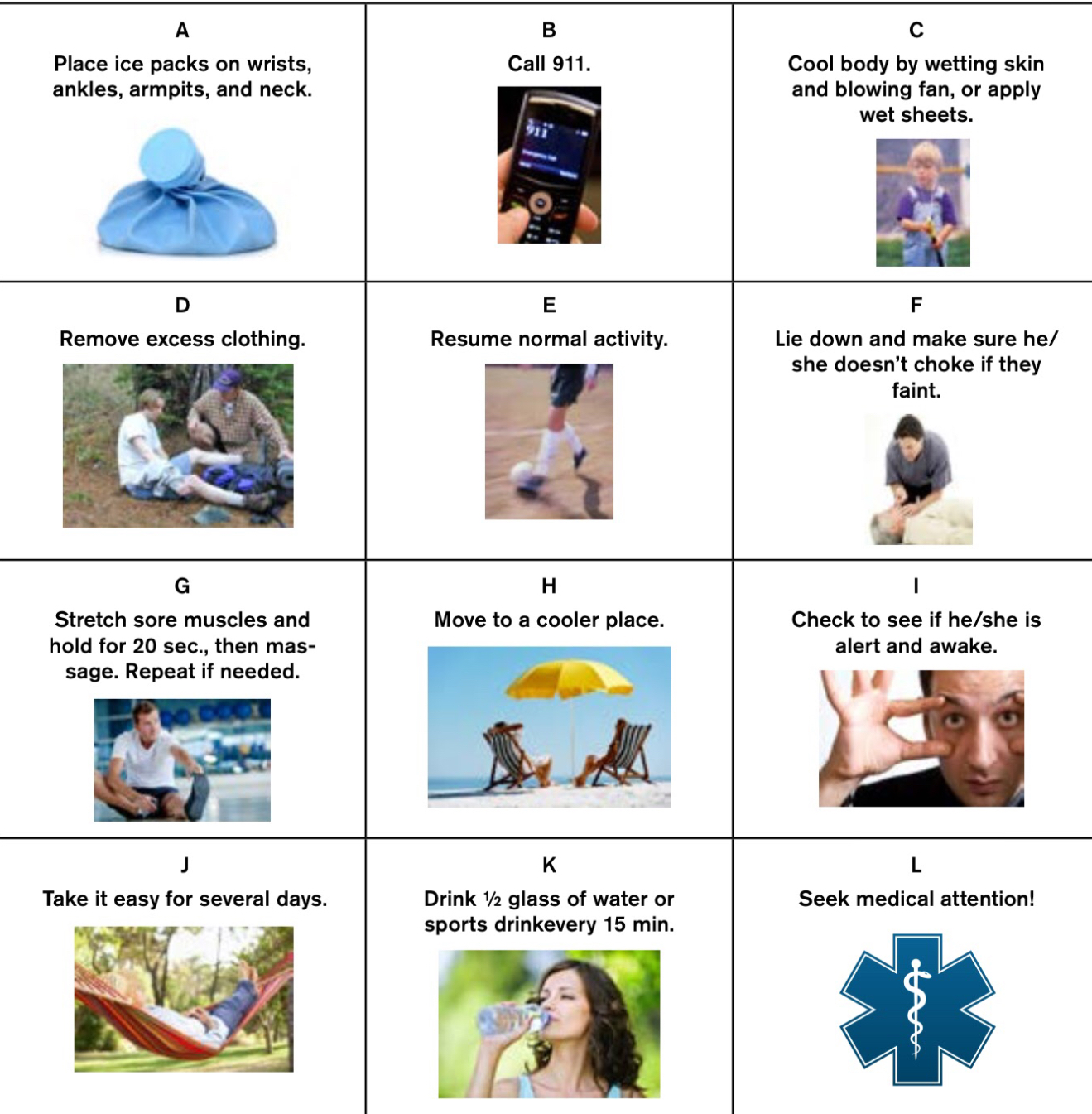 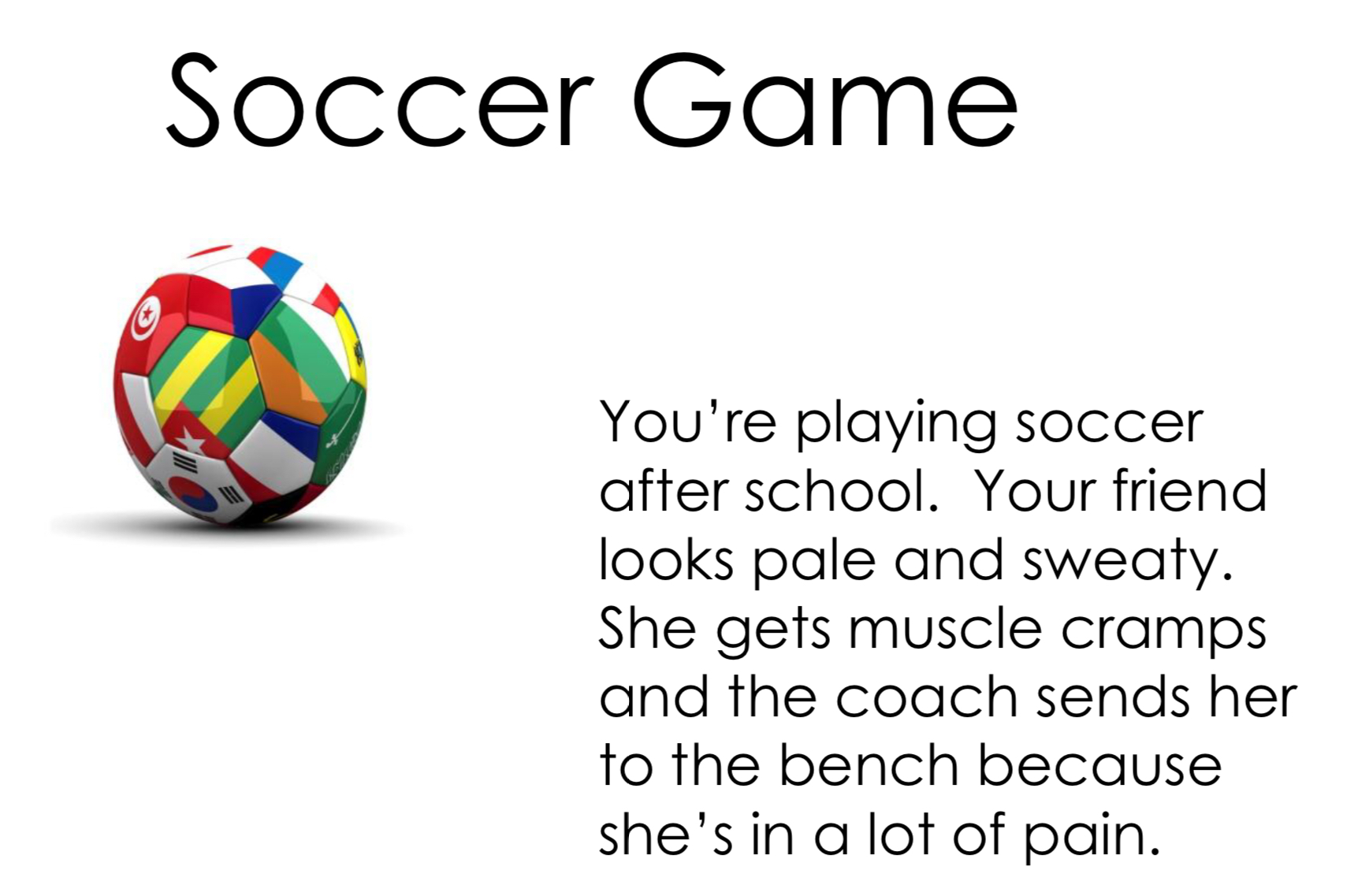 DIAGNOSIS
 Delete the heat illnesses that are not correct for this scenario.
Heat STROKE
Heat cramps
Heat exhaustion
Use the RED “X” to eliminate the treatments that would NOT help in this scenario. Select the X and make copy for each wrong treatment. Place the X on the wrong answers.
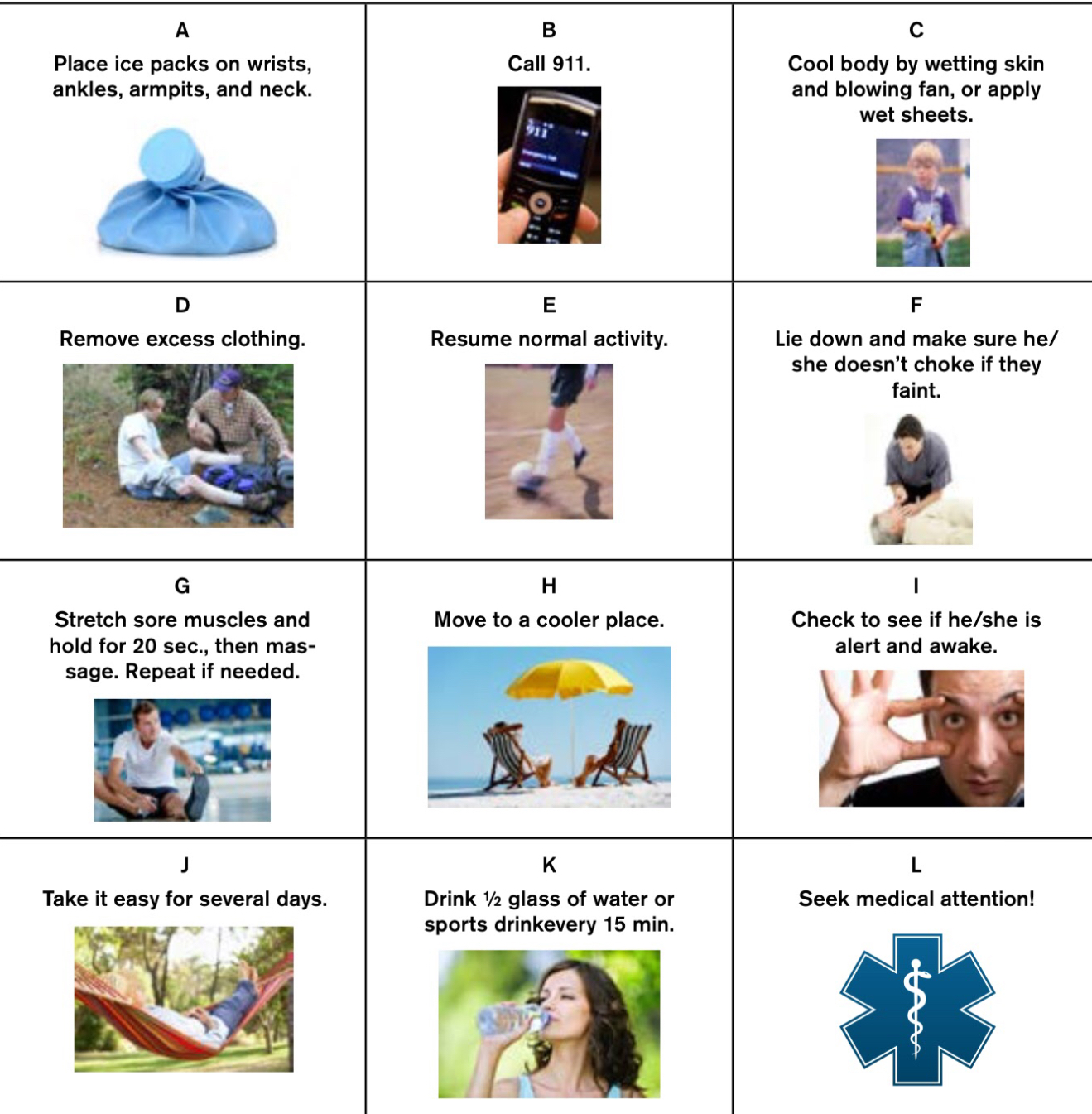 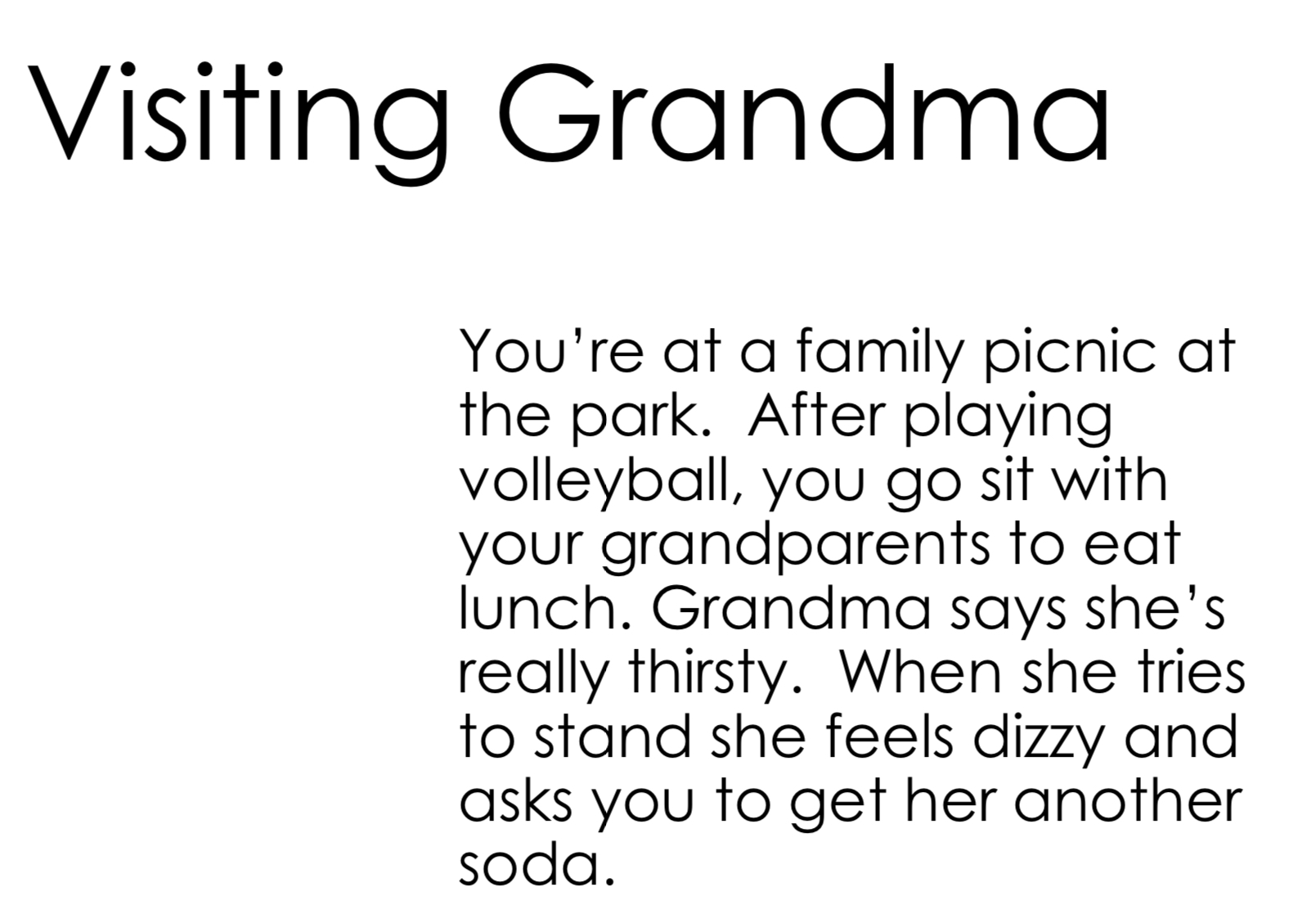 DIAGNOSIS
 Delete the heat illnesses that are not correct for this scenario.
Heat STROKE
Heat cramps
Heat exhaustion
Use the RED “X” to eliminate the treatments that would NOT help in this scenario. Select the X and make copy for each wrong treatment. Place the X on the wrong answers.
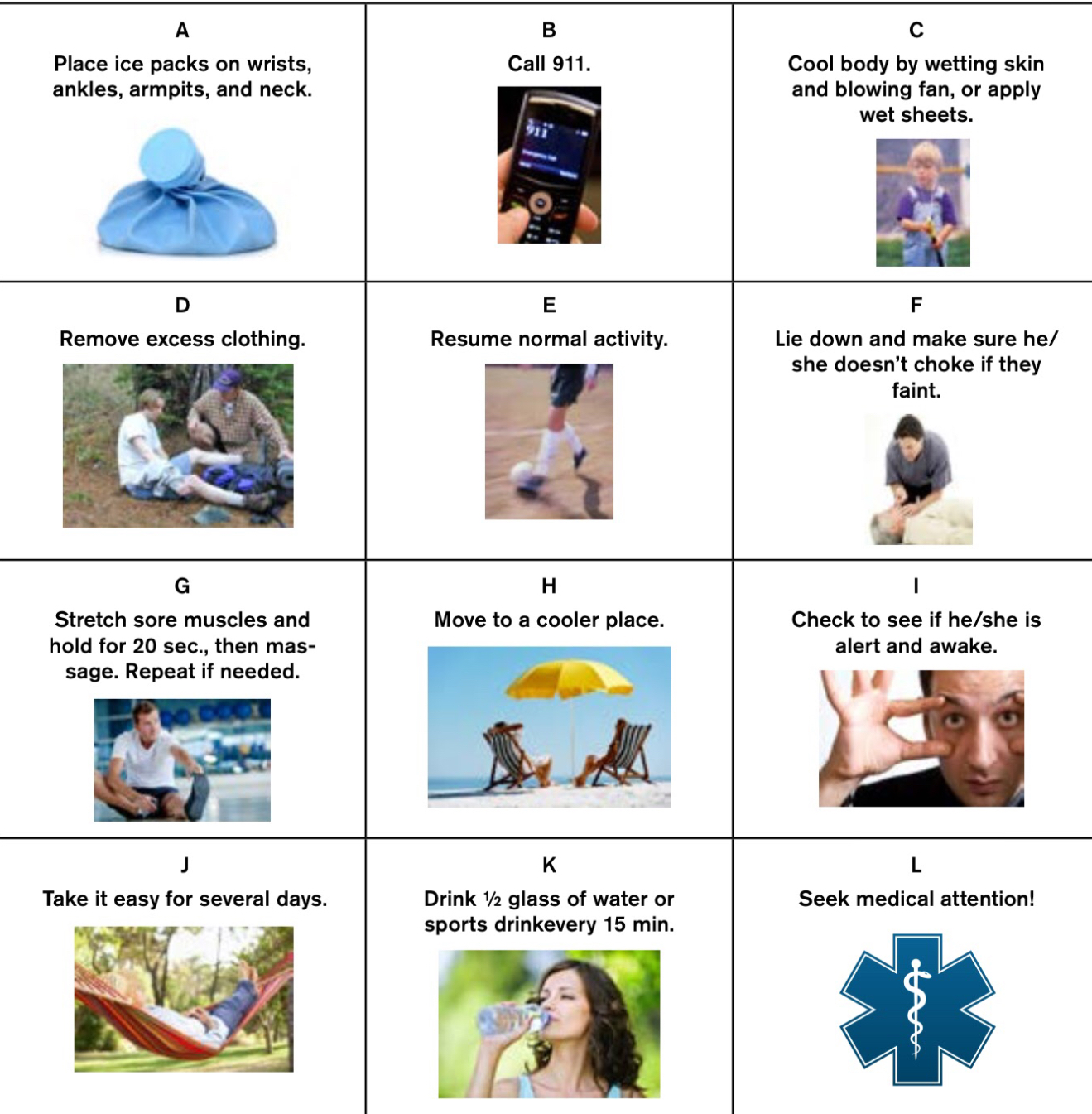 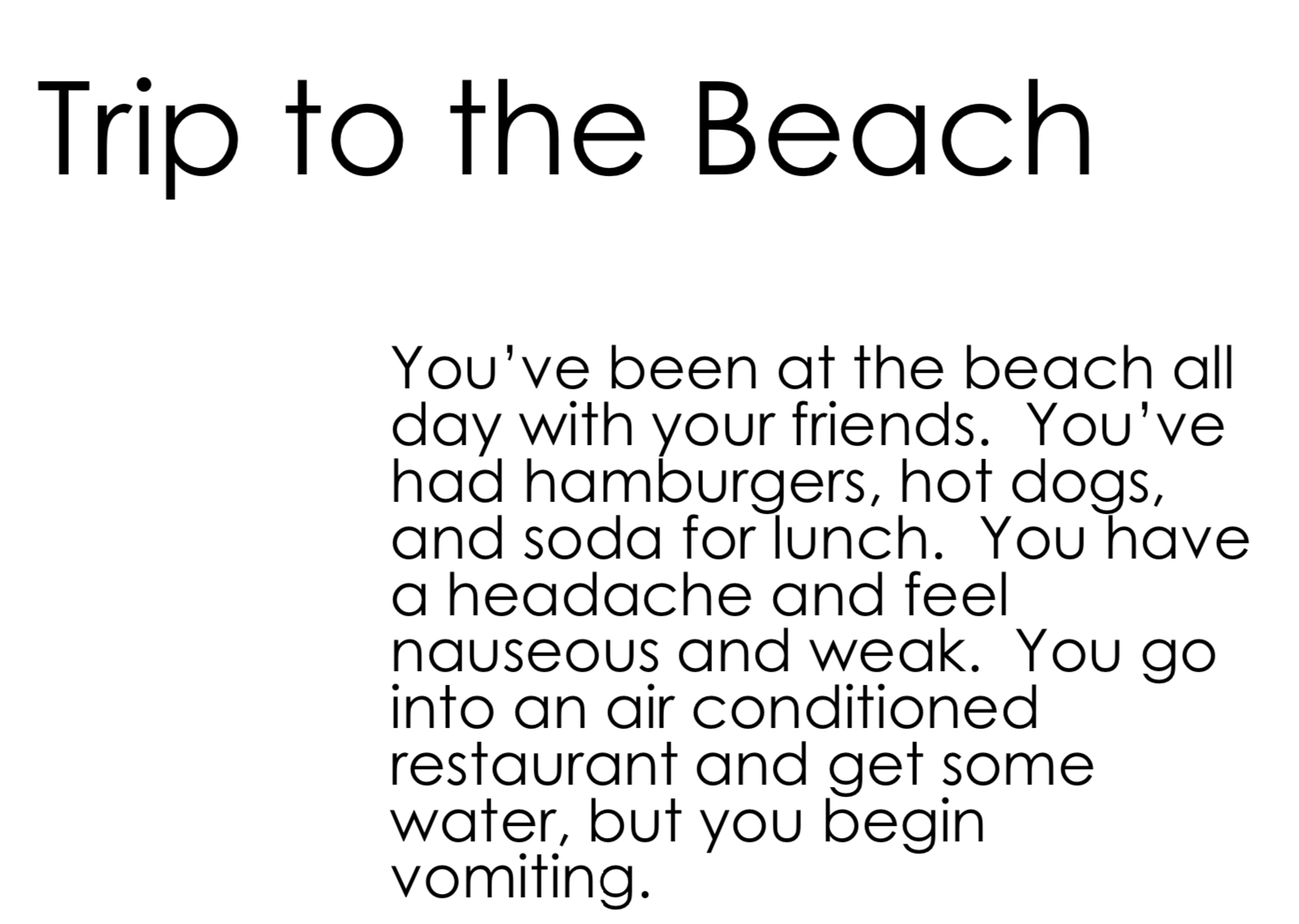 DIAGNOSIS
 Delete the heat illnesses that are not correct for this scenario.
Heat STROKE
Heat cramps
Heat exhaustion
Use the RED “X” to eliminate the treatments that would NOT help in this scenario. Select the X and make copy for each wrong treatment. Place the X on the wrong answers.
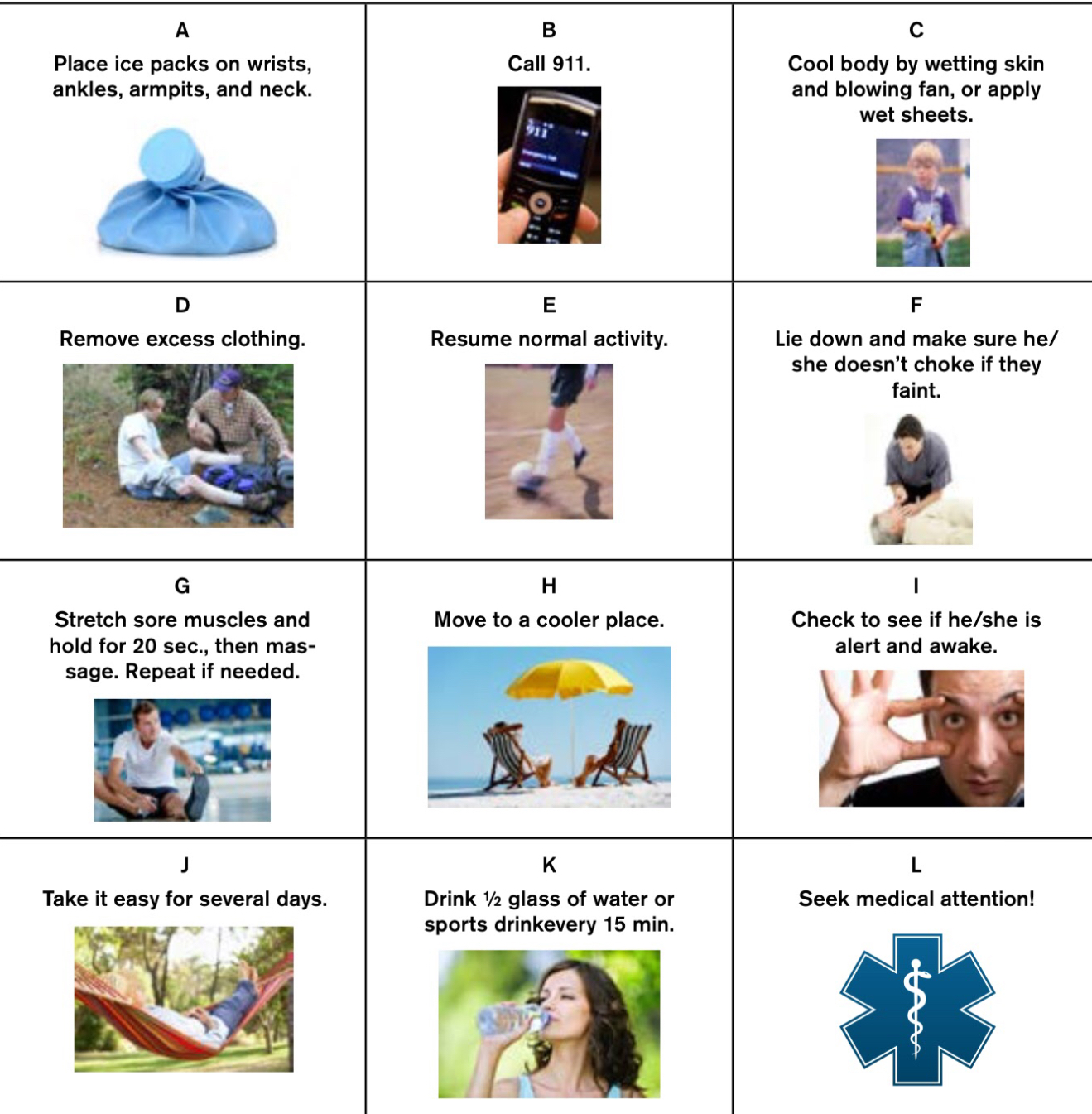 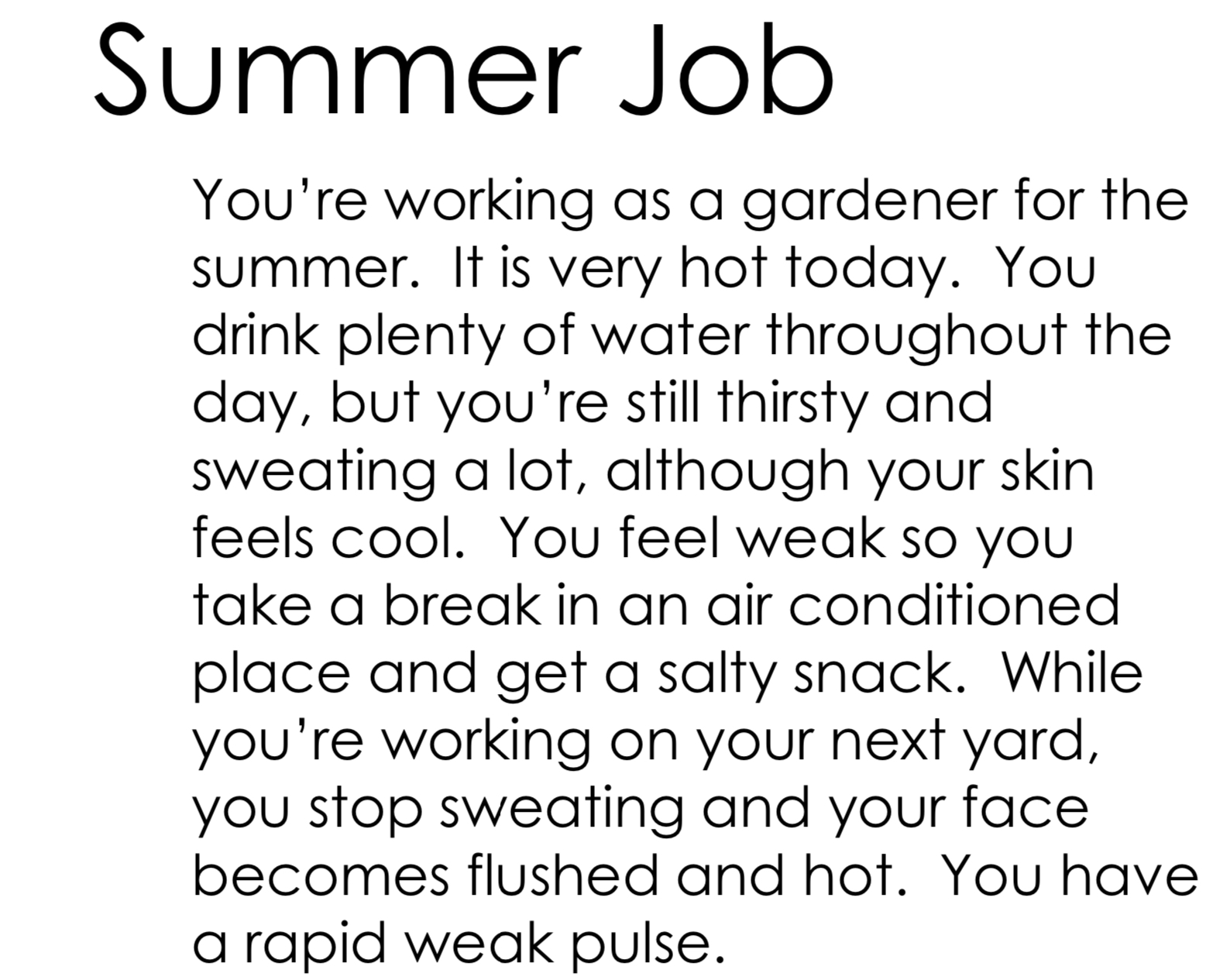 DIAGNOSIS
 Delete the heat illnesses that are not correct for this scenario.
Heat STROKE
Heat cramps
Heat exhaustion
Use the RED “X” to eliminate the treatments that would NOT help in this scenario. Select the X and make copy for each wrong treatment. Place the X on the wrong answers.
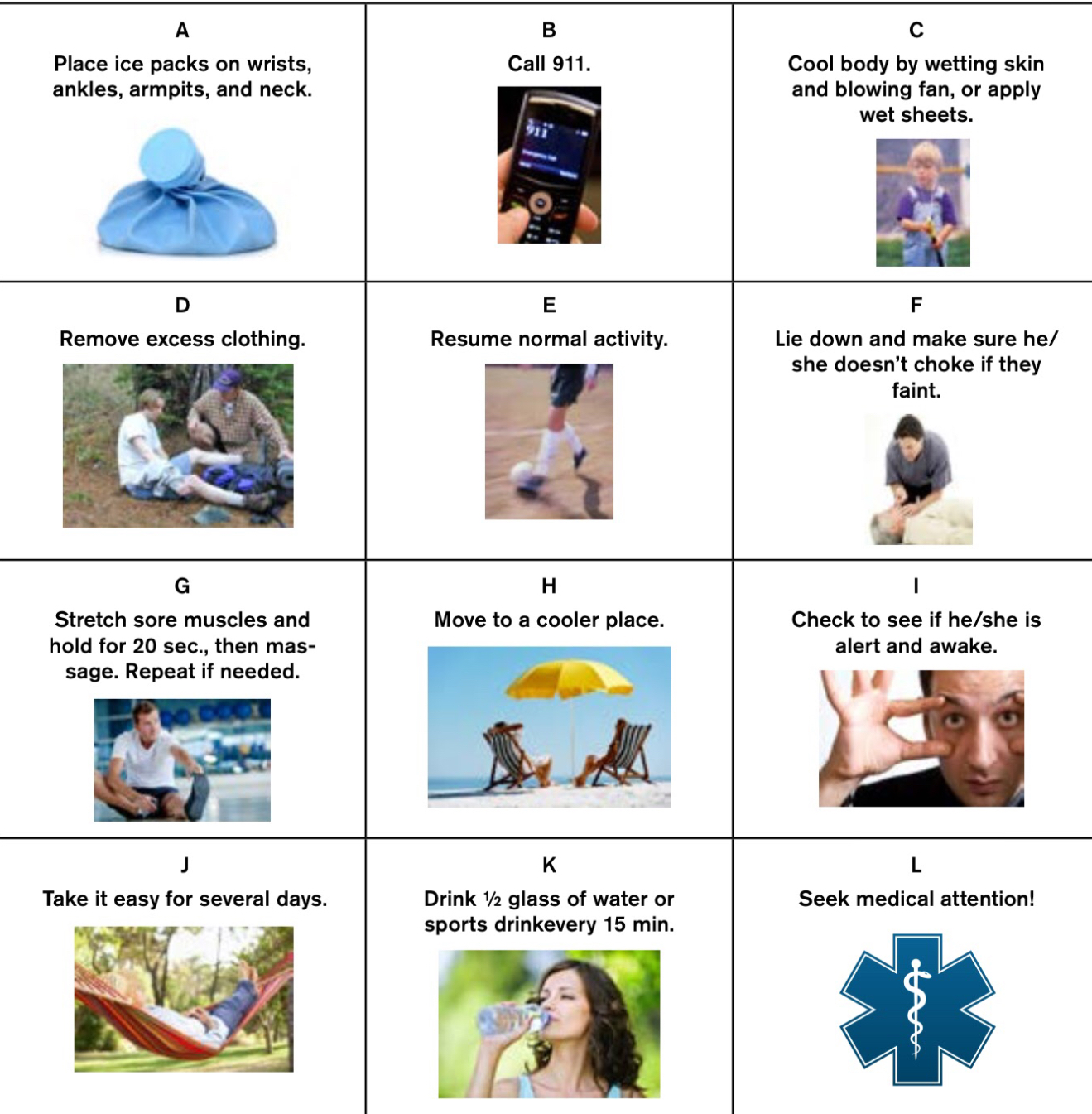 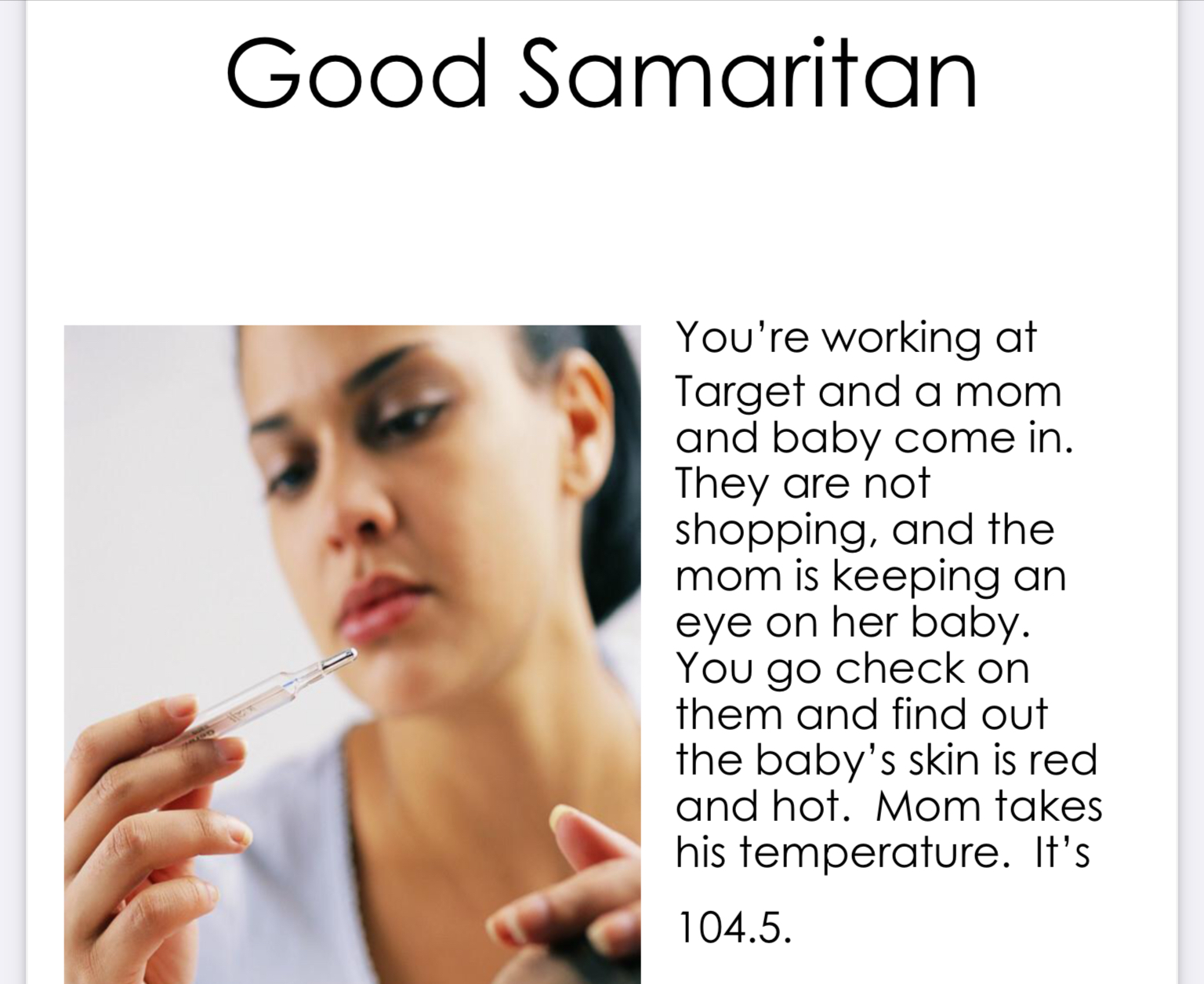 DIAGNOSIS
 Delete the heat illnesses that are not correct for this scenario.
Heat STROKE
Heat cramps
Heat exhaustion
Use the RED “X” to eliminate the treatments that would NOT help in this scenario. Select the X and make copy for each wrong treatment. Place the X on the wrong answers.
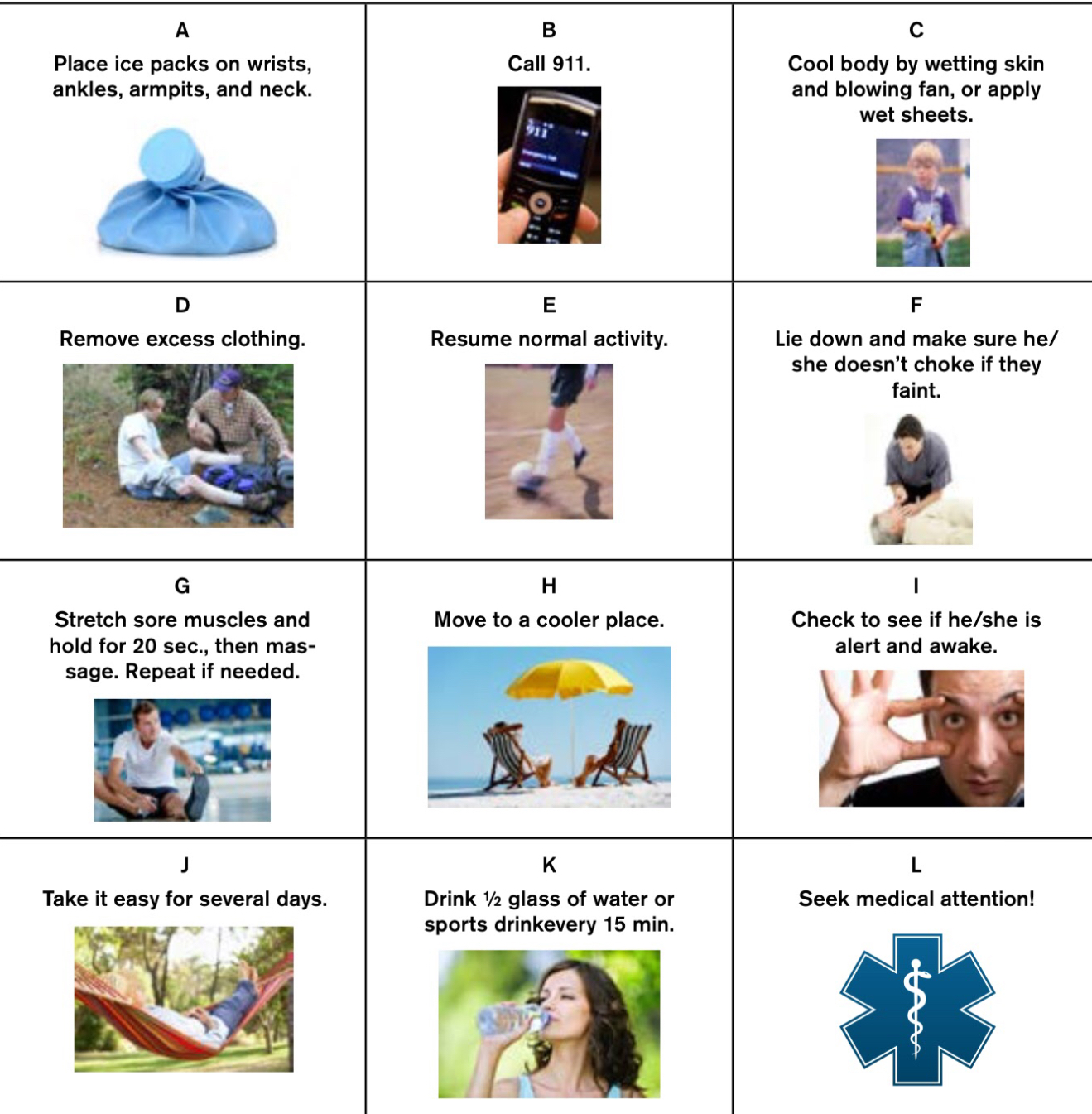 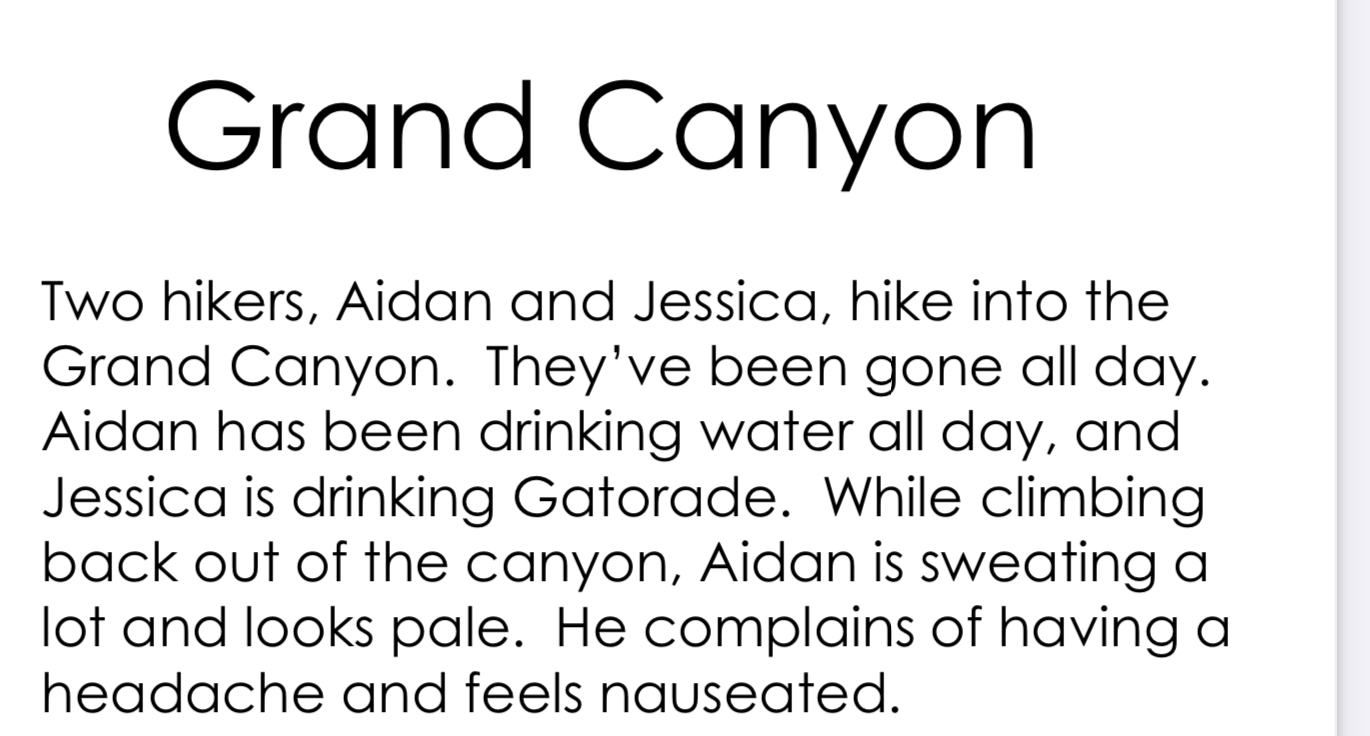 DIAGNOSIS
 Delete the heat illnesses that are not correct for this scenario.
Heat STROKE
Heat cramps
Heat exhaustion
Use the RED “X” to eliminate the treatments that would NOT help in this scenario. Select the X and make copy for each wrong treatment. Place the X on the wrong answers.
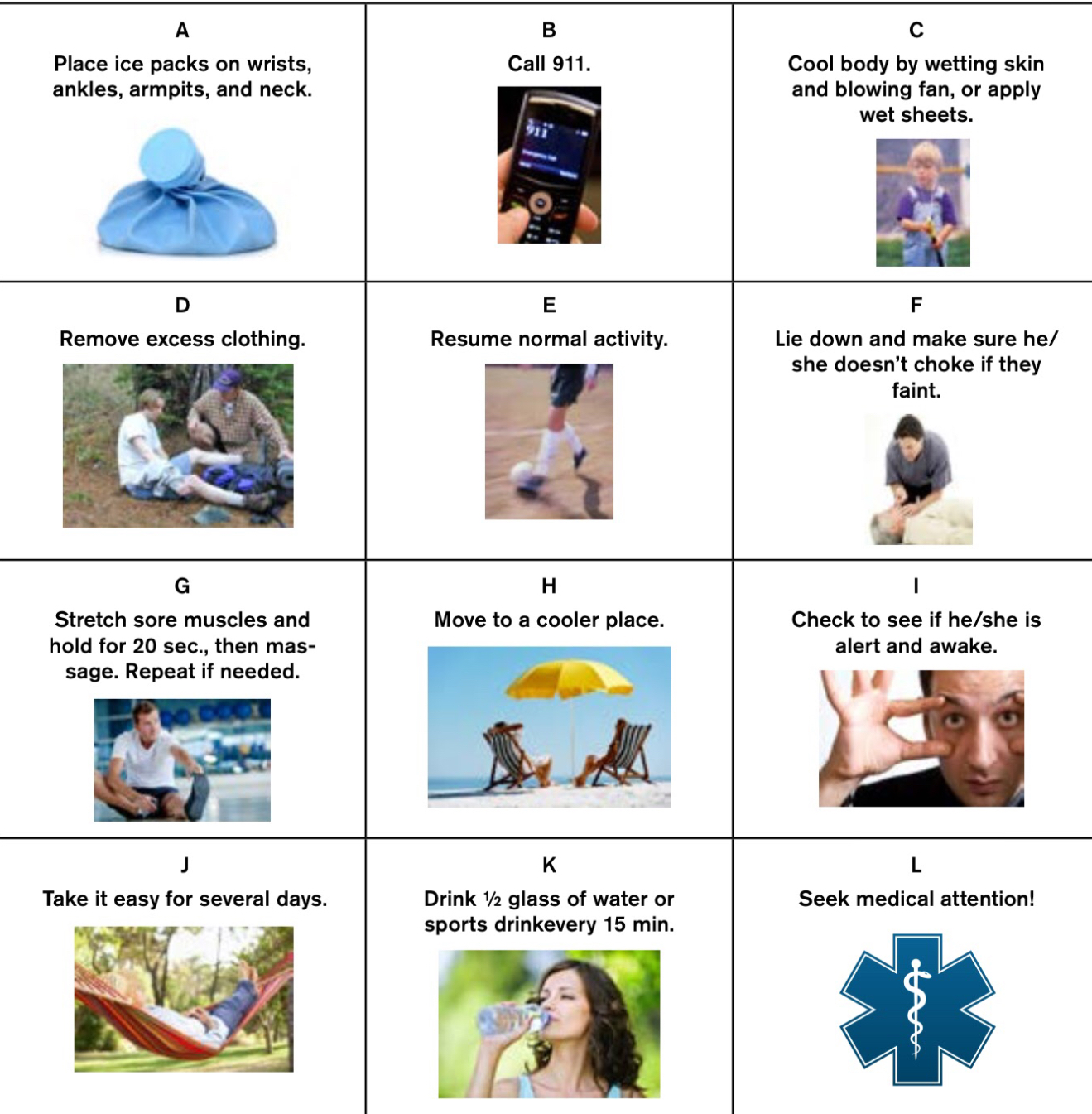 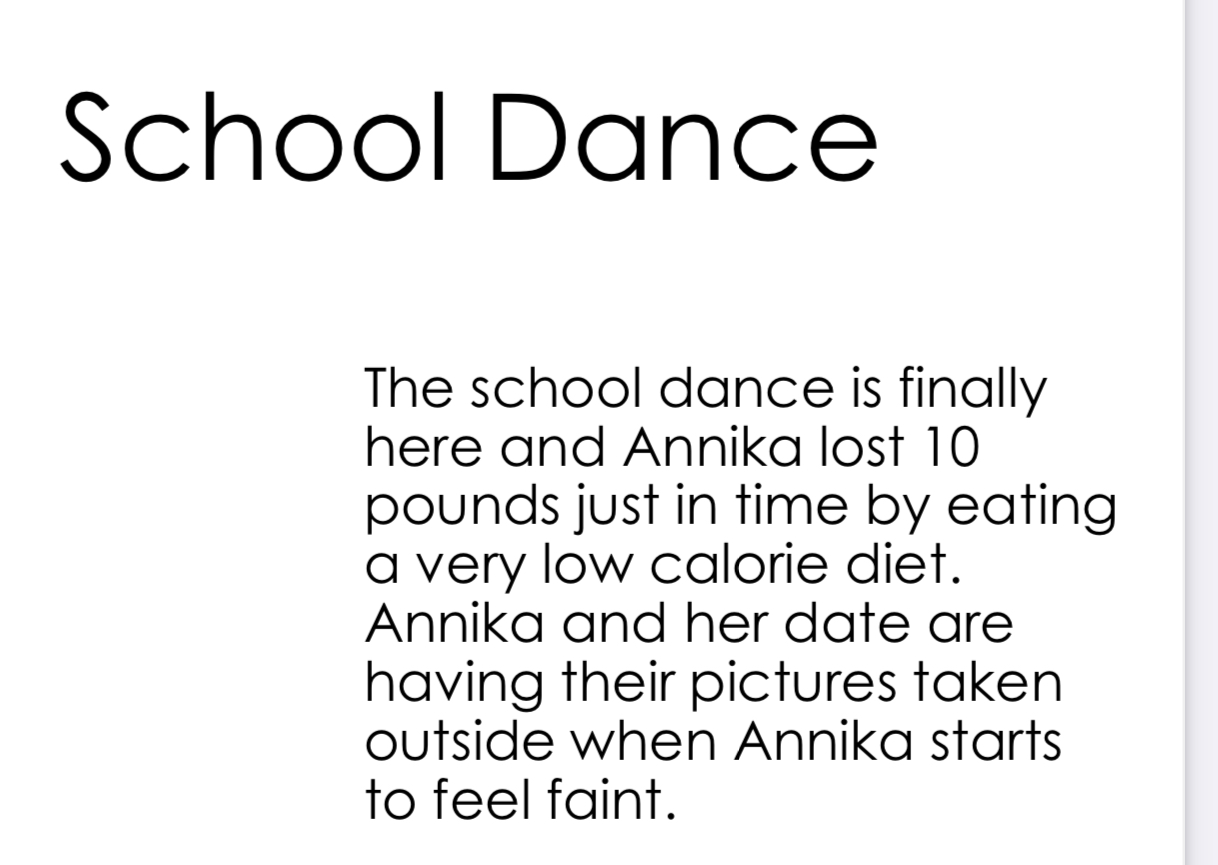 DIAGNOSIS
 Delete the heat illnesses that are not correct for this scenario.
Heat STROKE
Heat cramps
Heat exhaustion
Use the RED “X” to eliminate the treatments that would NOT help in this scenario. Select the X and make copy for each wrong treatment. Place the X on the wrong answers.
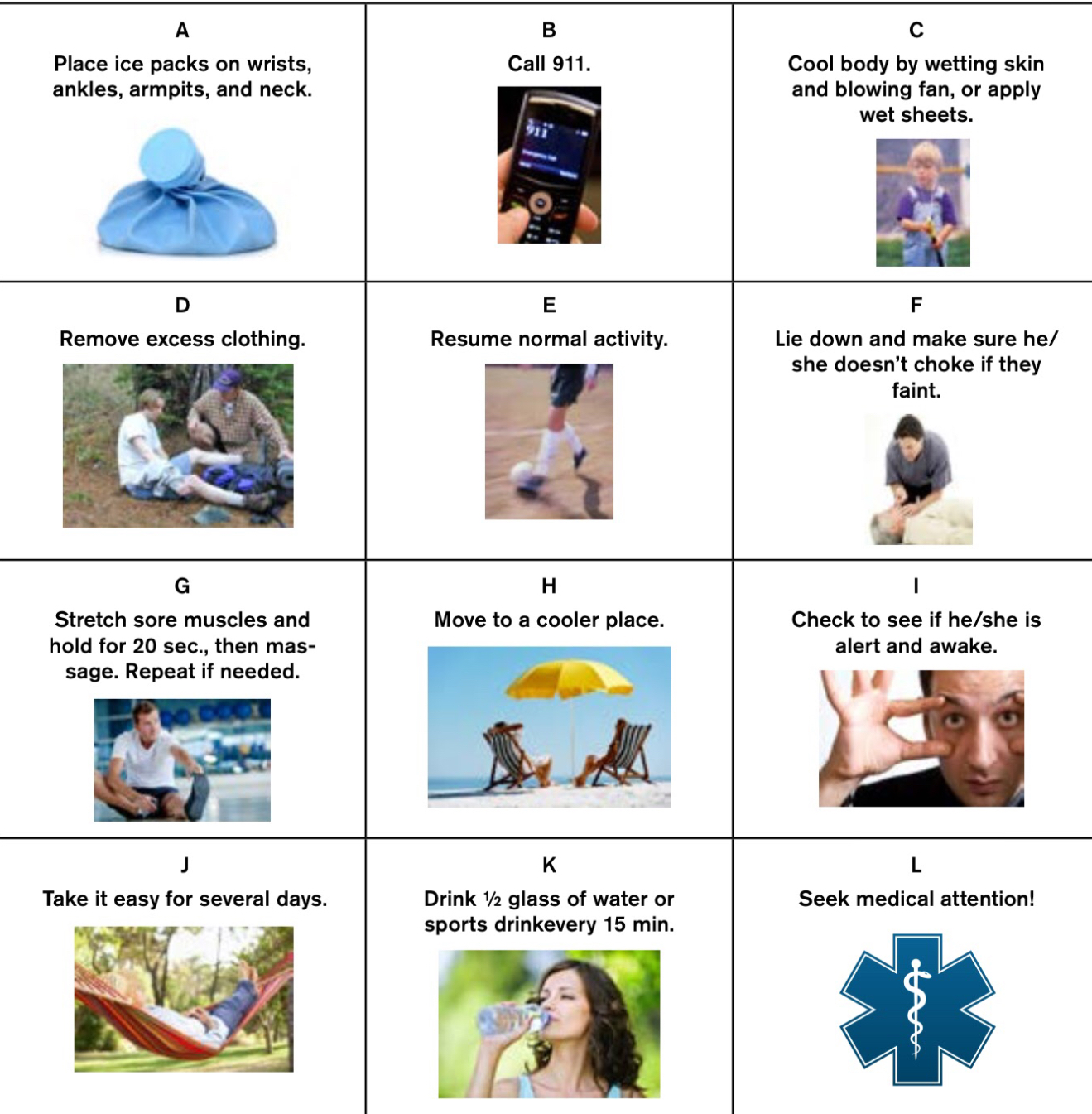 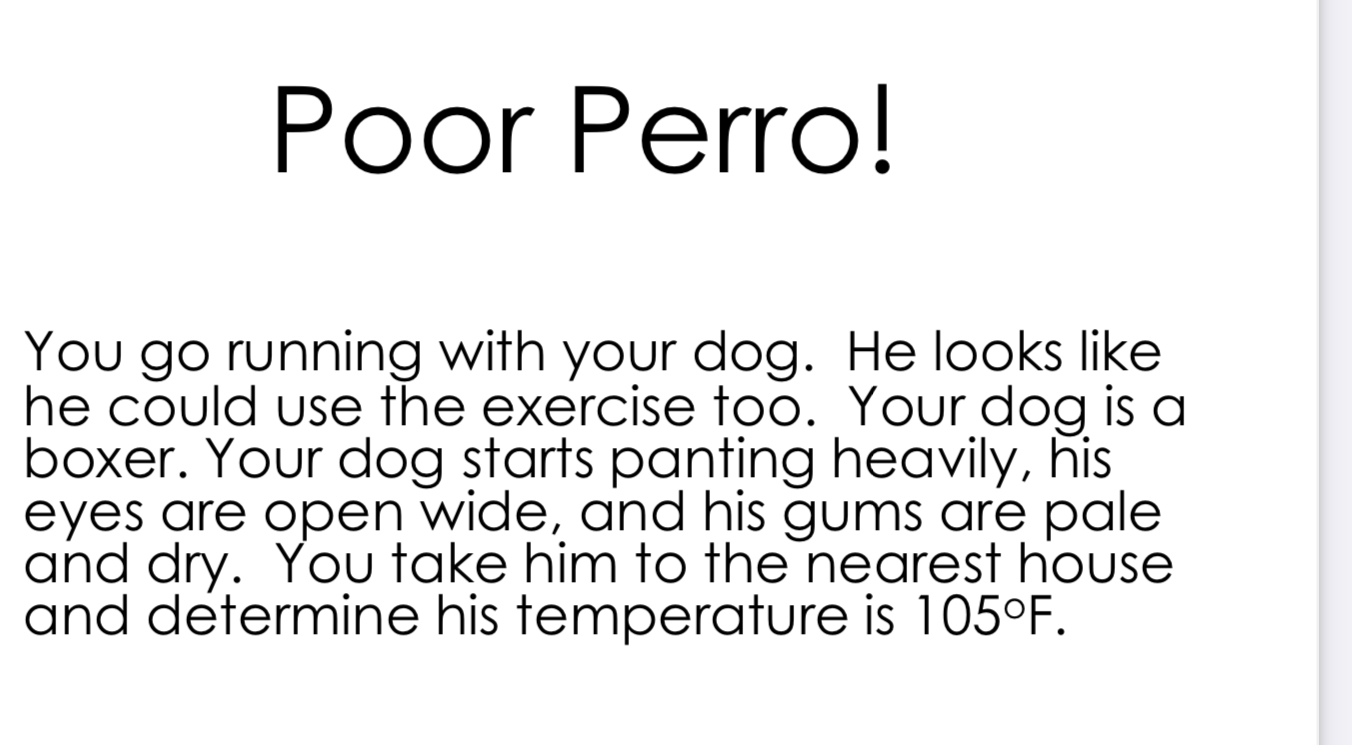 DIAGNOSIS
 Delete the heat illnesses that are not correct for this scenario.
Heat STROKE
Heat cramps
Heat exhaustion
Use the RED “X” to eliminate the treatments that would NOT help in this scenario. Select the X and make copy for each wrong treatment. Place the X on the wrong answers.
HYDRATION
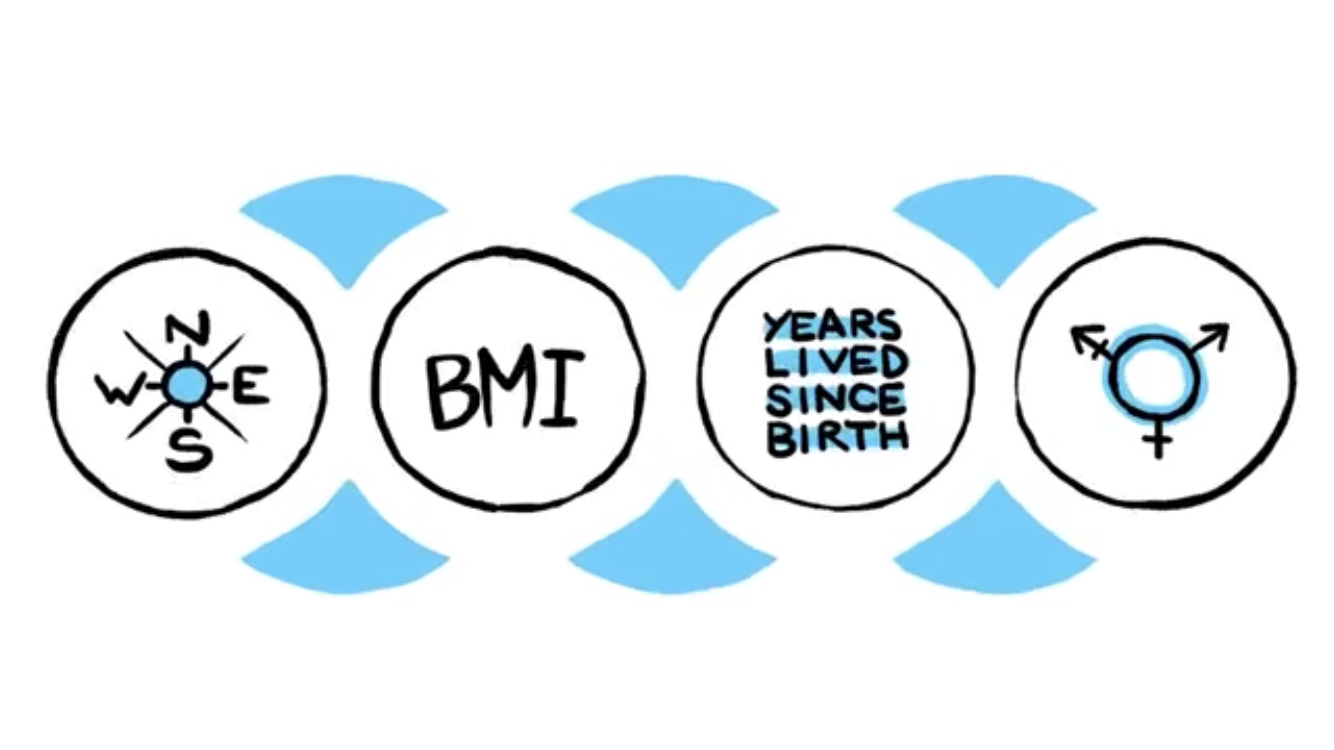 PERIOD 1
PERIOD 2
PERIOD 3
PERIOD 4
PERIOD 6
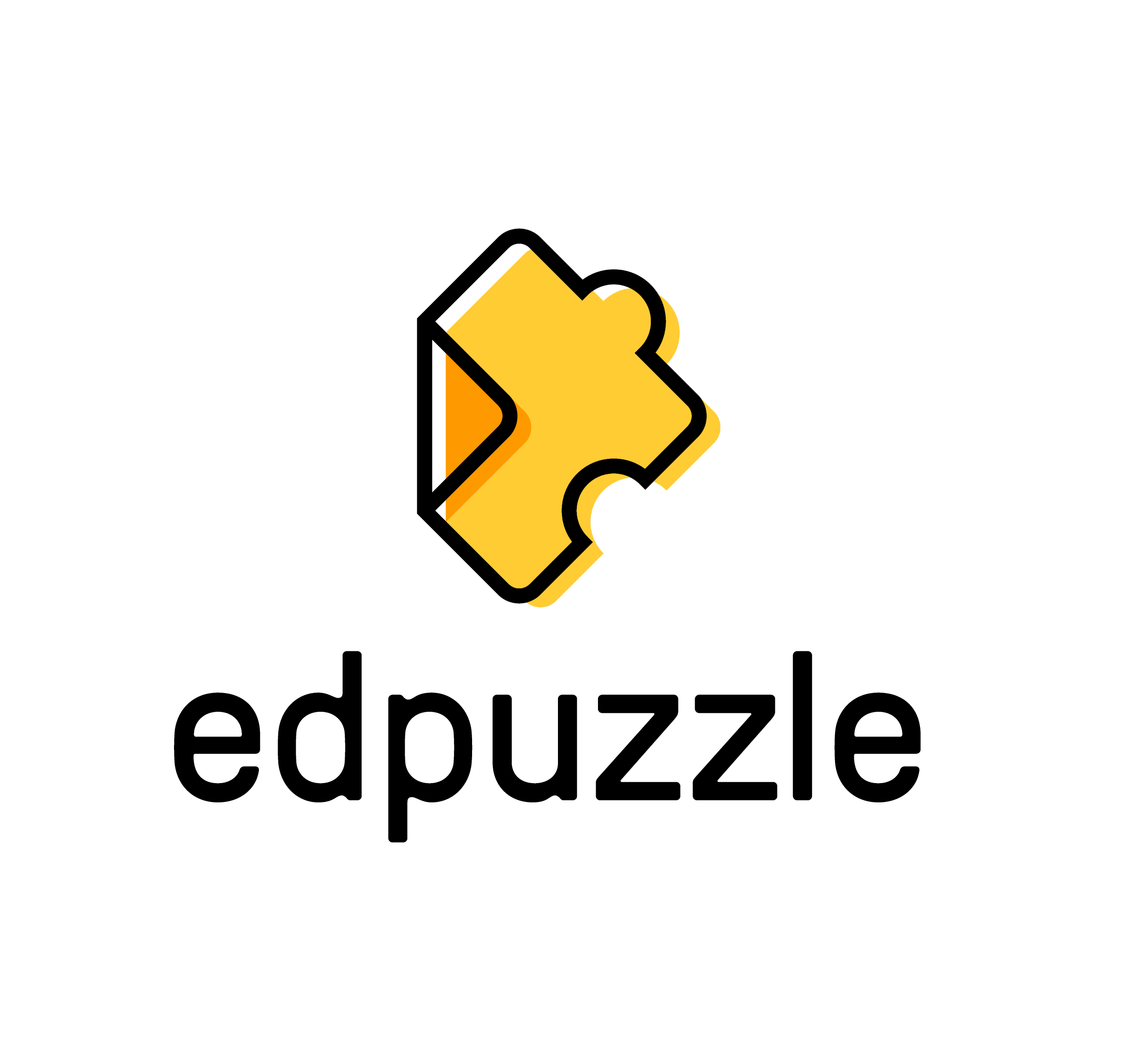 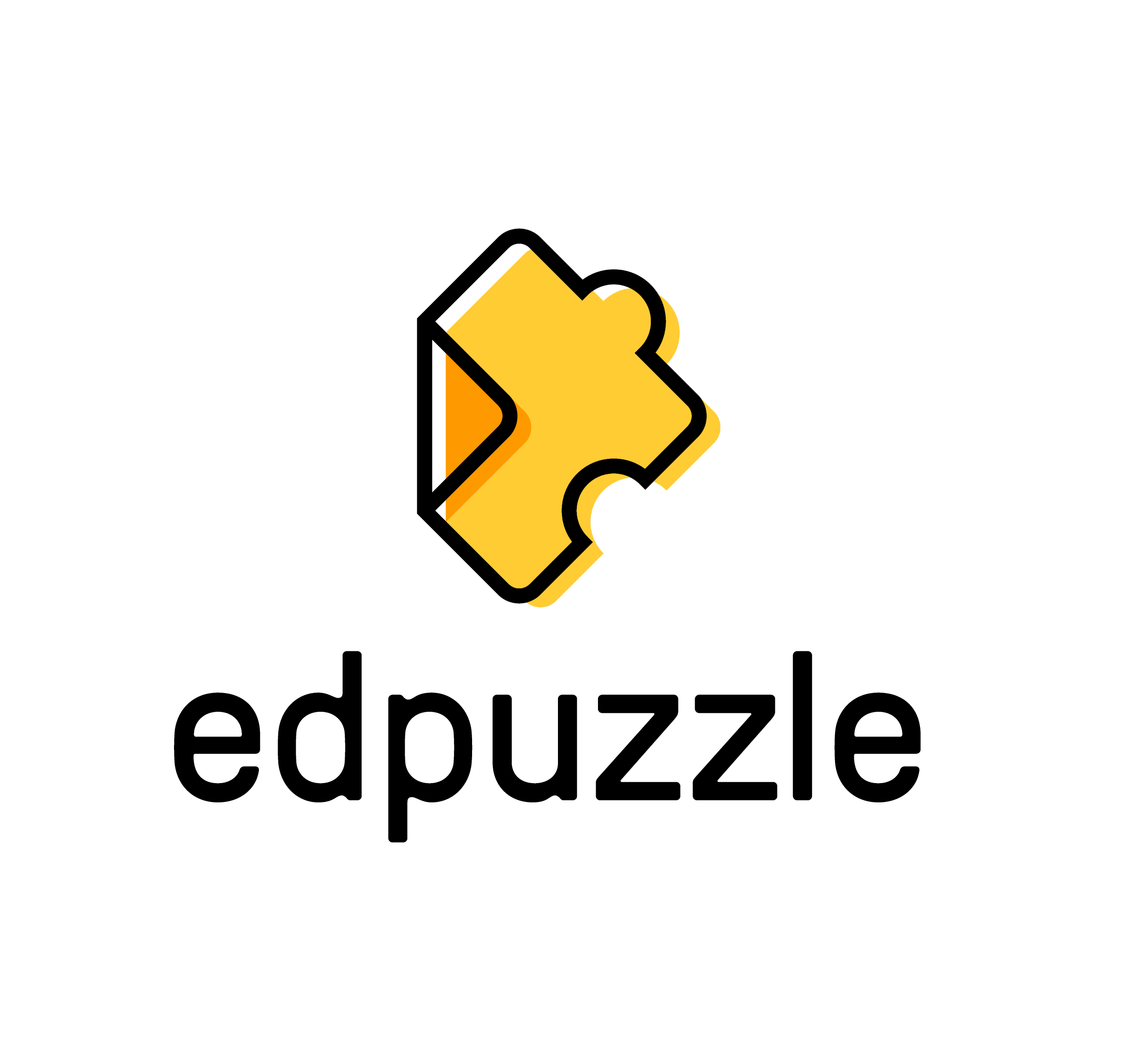 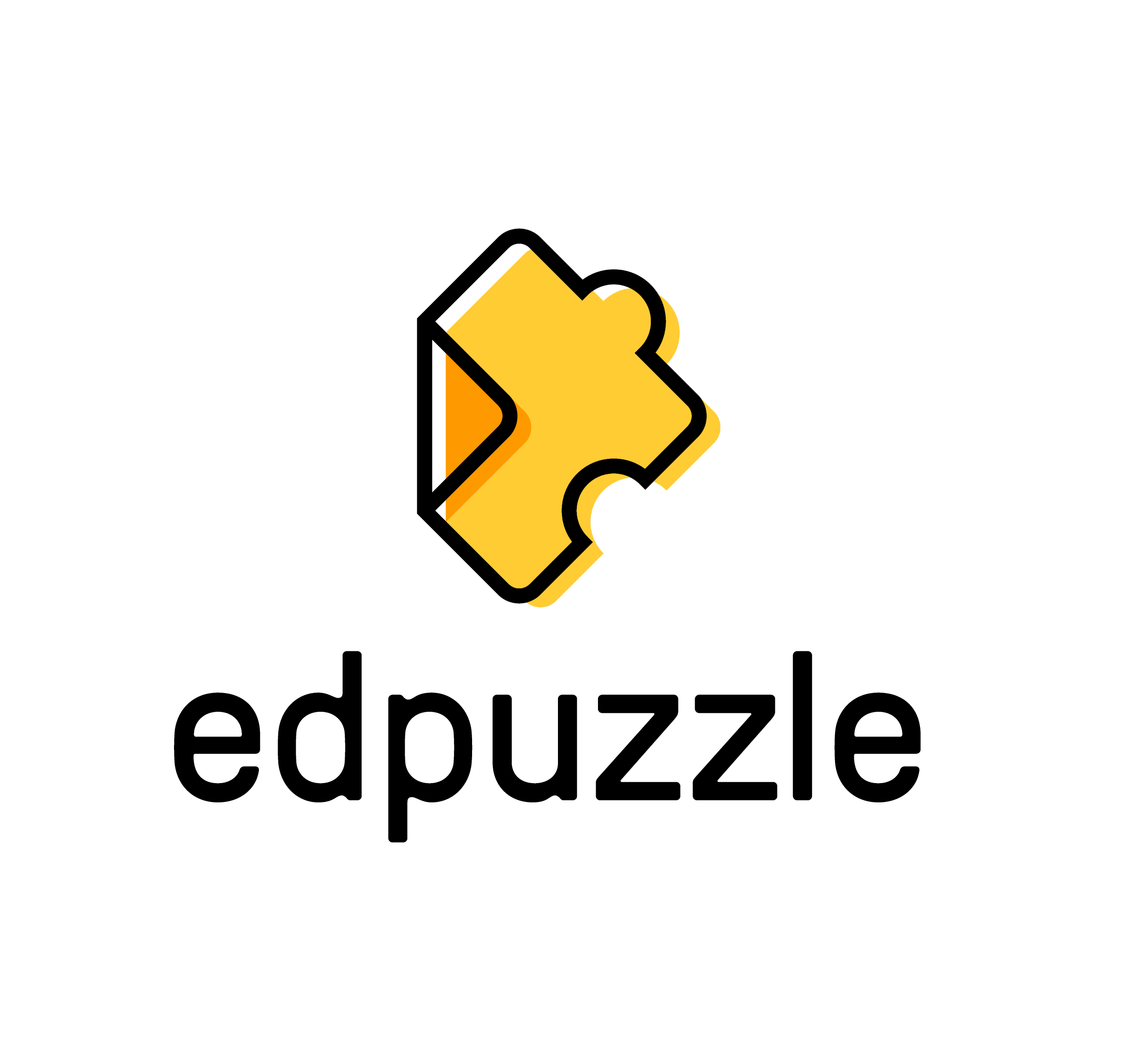 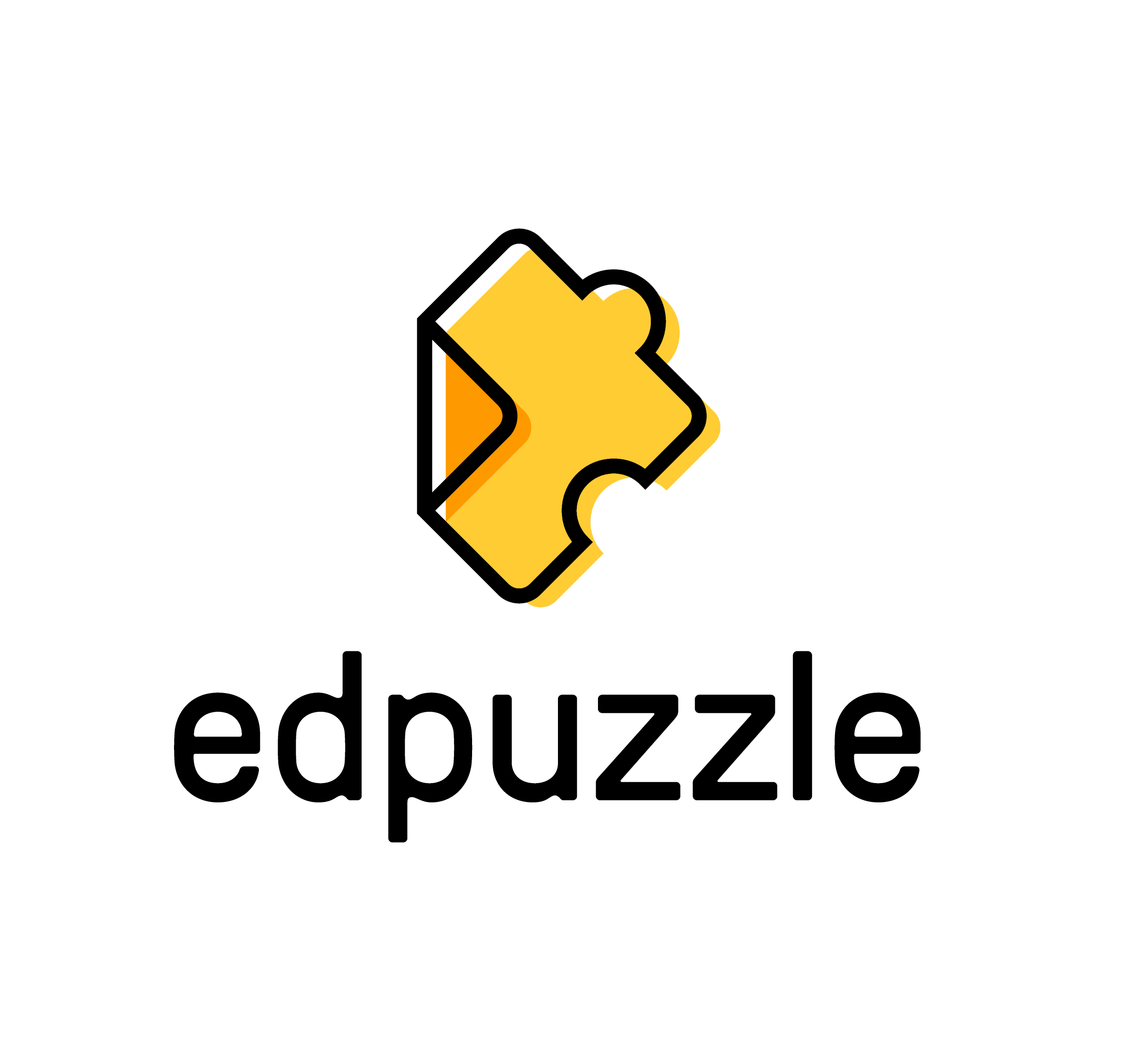 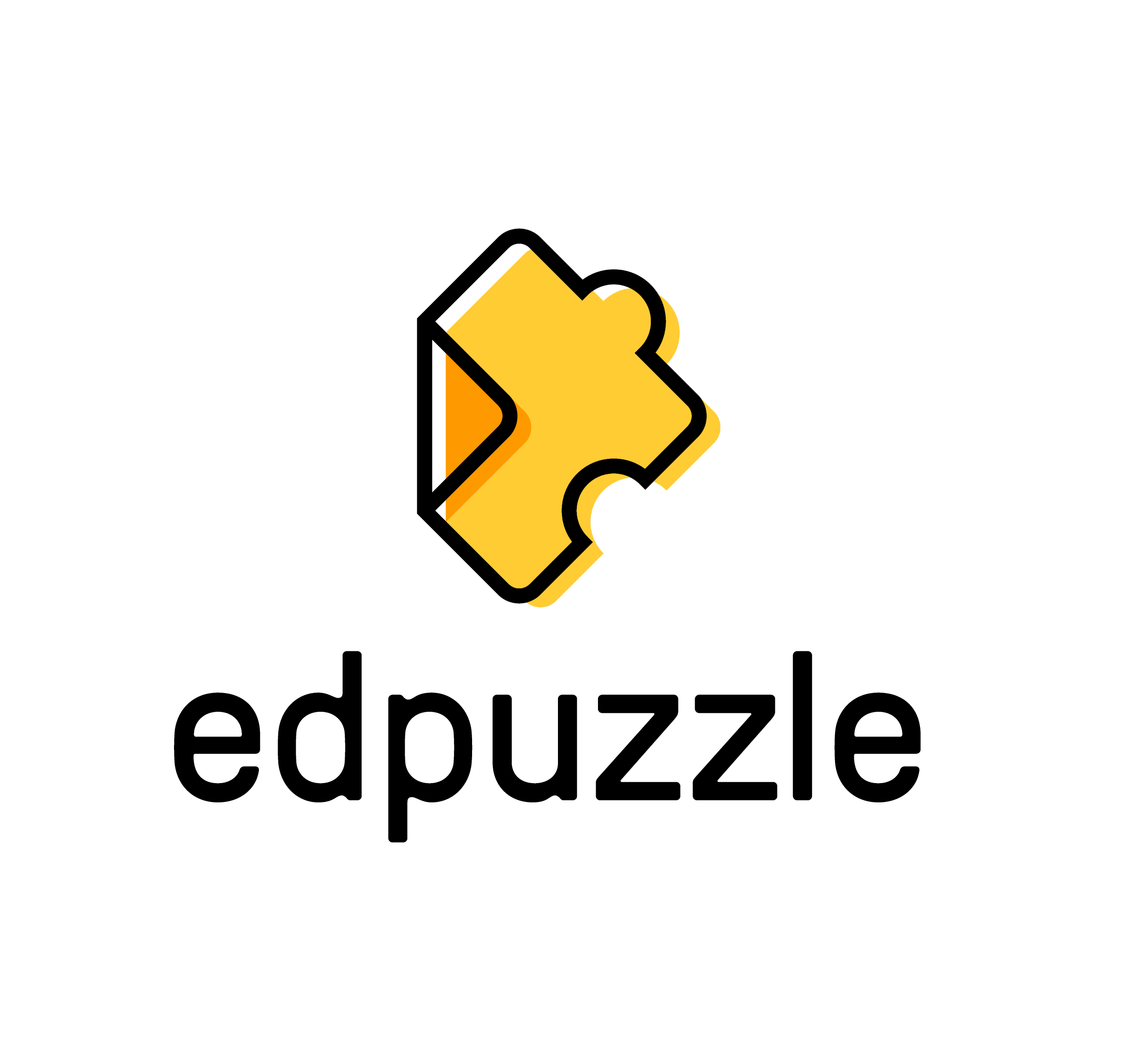 HOW MUCH WATEr DO I NEED?
How much fluid do you need on a daily basis when you are at home? While some of this depends on your level of physical activity, a general rule of thumb for ounces of fluids used in a day-to-day activities is your weight divided by 2.

Calculate Your Fluid Needs

Use this formula to figure out your at home daily fluid needs:

Weight:			 divided by 2 =			ounces of fluid needed daily.
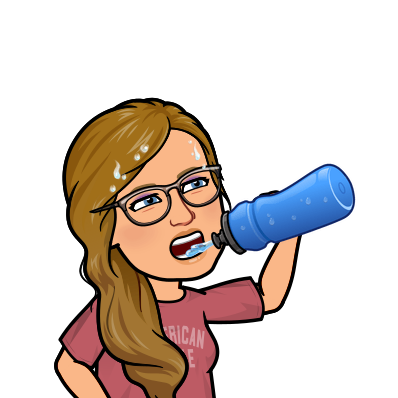 HYdration game plan on a school day
You nEEd to drink your weight in fluids
Weight

Divide the number of ounces you need to consume on a school day

Number of ounces of fluid to drink before the end of the day or on a game day

 
Before school I need 					oz of fluids.
During school I will need					oz. of fluids
After school  I will need 					oz. of fluids.
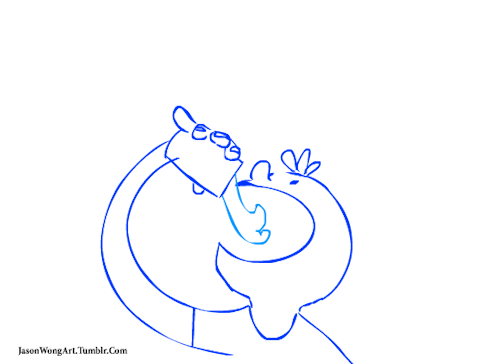